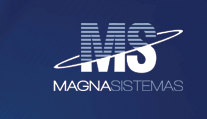 Zabbix – Monitoramento

Magna Sistemas
www.magnasistemas.com.br
Autor: Gilson Augusto
19/10/2023
Abordagem


Solução
Arquitetura e Implantação
Itens básicos de monitoração
Itens avançados
Integrações
Casos de sucesso Magna
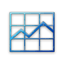 Solução
- O Zabbix é projetado para ser dimensionado desde pequenos ambientes, com poucos dispositivos, até grandes ambientes com milhares de dispositivos monitorados


- Monitoramento distribuído – Através dos seus Proxies, é possível a coleta das informações de forma descentralizada e reunir as informações centralizando-as através do Zabbix Server


- Alto Desempenho – Ele é projetado para extrair as informações necessárias e armazená-las de forma ágil em seu sistema de banco de dados


- Agente Zabbix – Ele é utilizado com padrão para coleta efetiva do maior número de informações do host


- Fácil Integração com outros sistemas
Arquitetura e Implantação
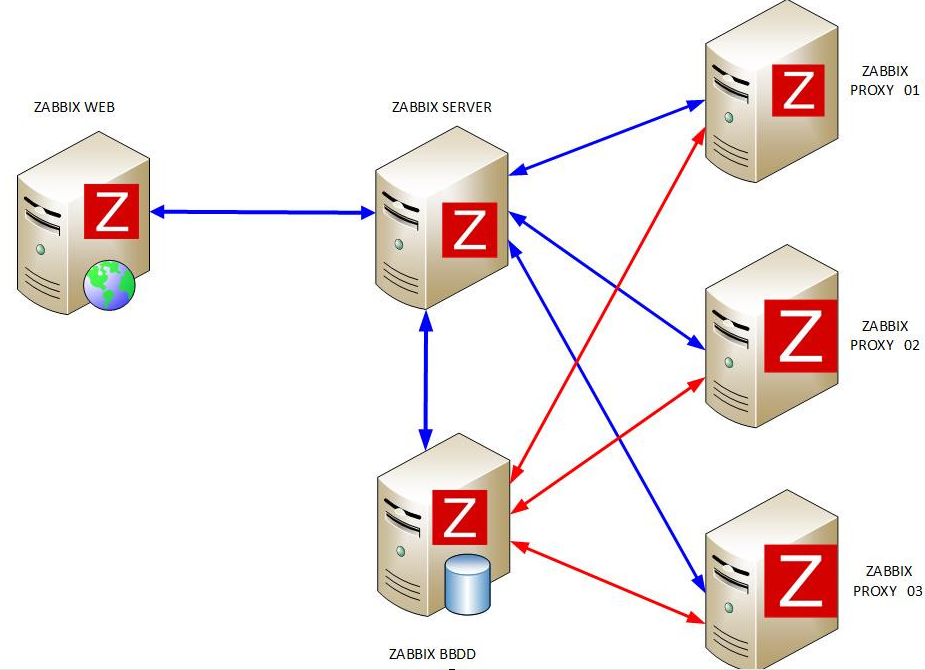 Arquitetura e Implantação
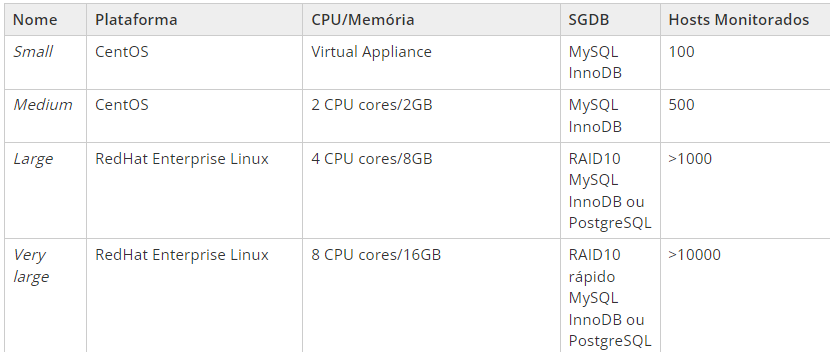 Itens básicos de monitoração
		- Memória, CPU, Disco, Rede, Porta TCP e Serviços de Aplicações
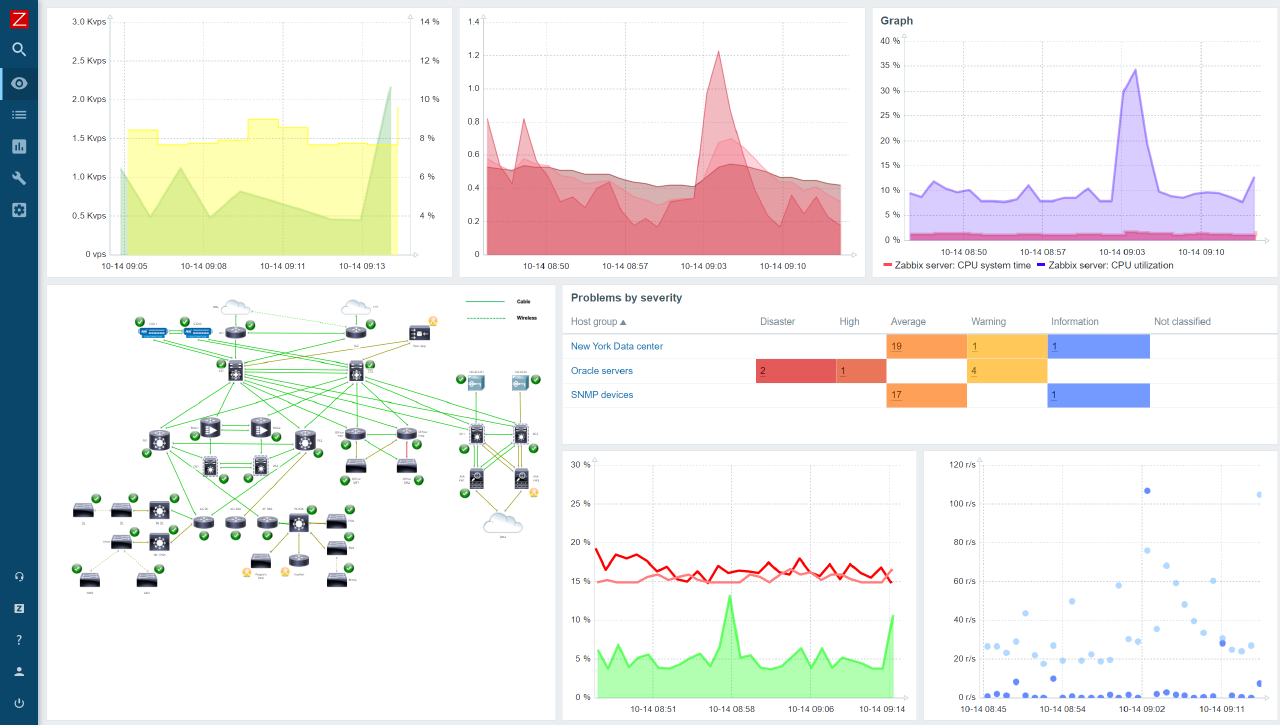 Itens básicos de monitoração
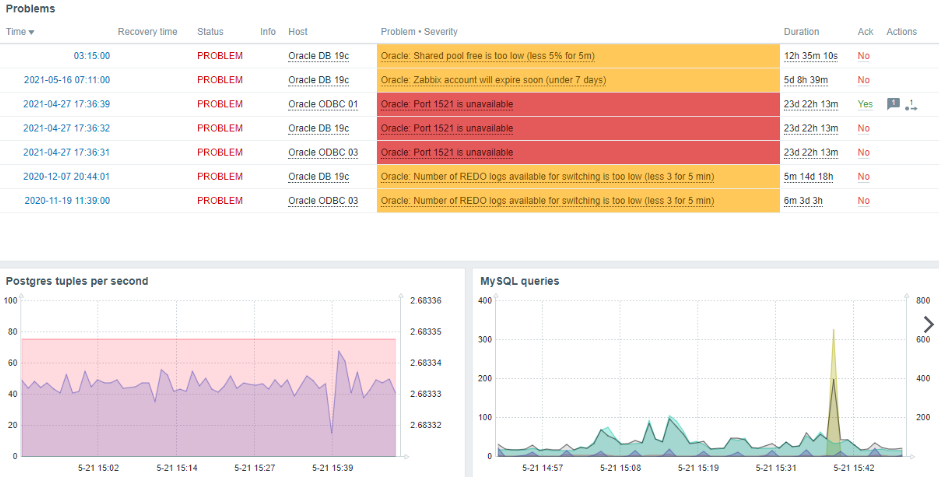 Itens avançados
- Web através da url e seus respectivos conteúdos e status


- Scripts em bash

	- Validação de Backup

	- Checagem de Validade do Certificado Digital
	- Monitoramento dos Pods e Serviços do Openshift

	- Qualquer saída do script bash
Itens avançados - Exemplos
- Validação de Backup
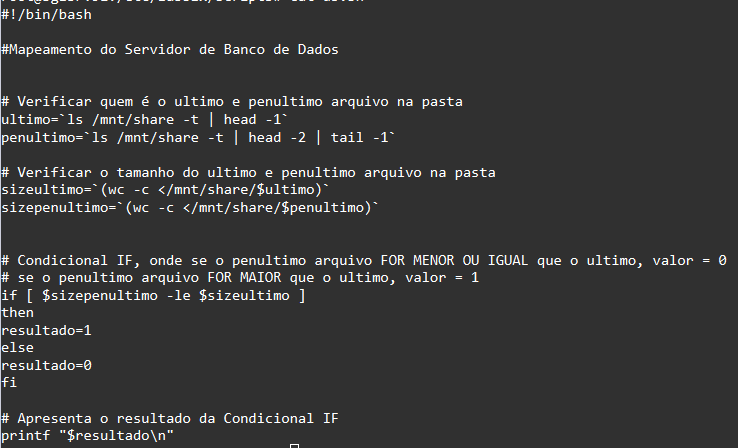 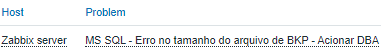 Itens avançados - Exemplos
- Checagem de Validade do Certificado Digital
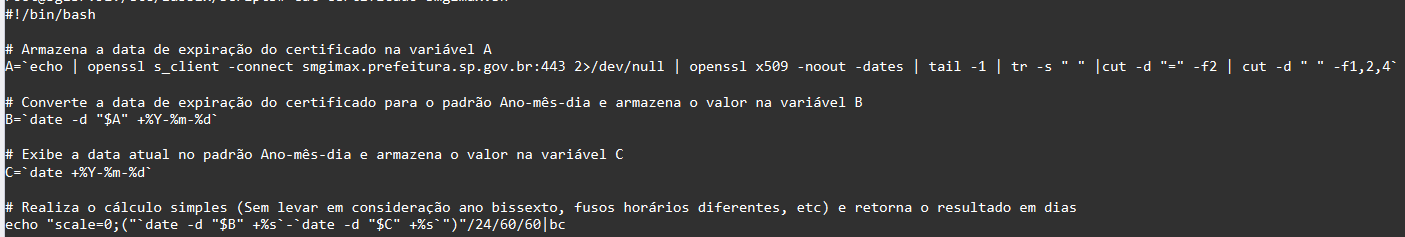 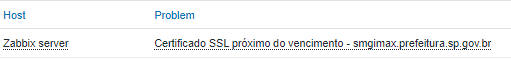 Itens avançados - Exemplos
- Monitoramento dos Pods e Serviços do Openshift
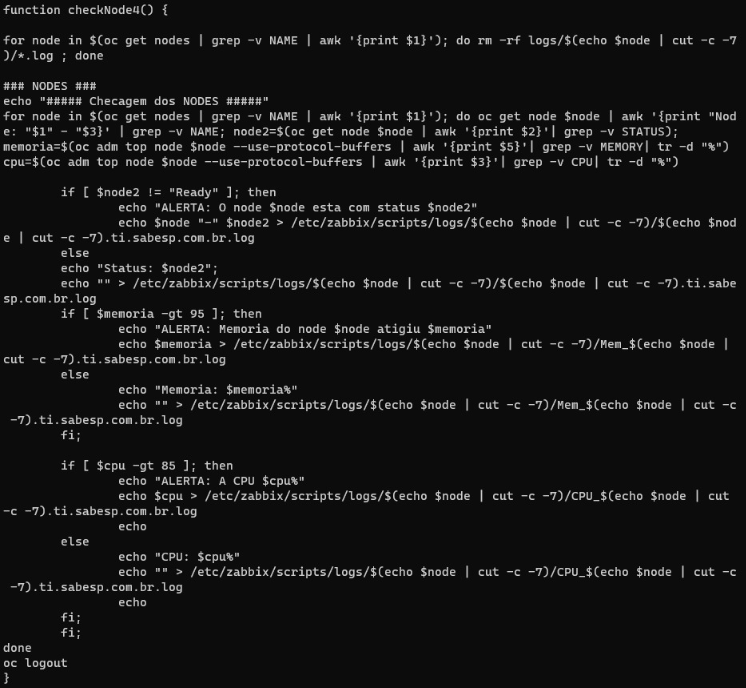 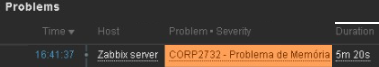 Integrações
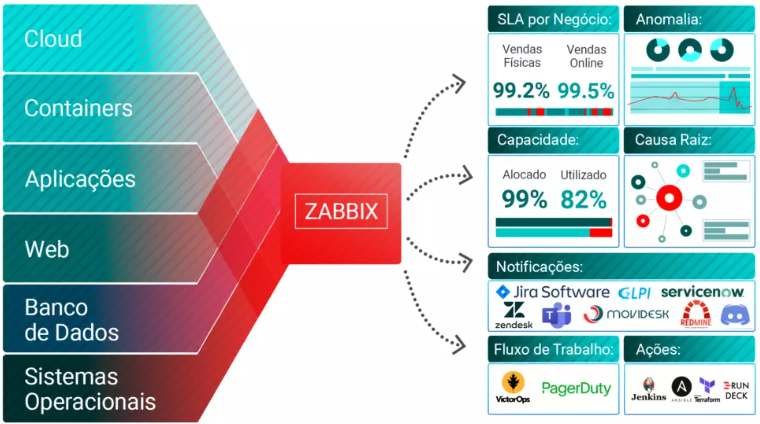 Caso de Sucesso Magna
- SMSUB – Integração com os sistemas de chamados SCCD e ITSM (Prodesp)


- SAA – Envio dos incidentes por email aos responsáveis


- SABESP – Envio dos incidentes por email aos responsáveis


- SOCICAM – Abertura de chamados automaticamente via sistema MILVUS


- PORTO DE SÃO SEBASTIÃO - Envio dos incidentes por email aos responsáveis